State aid incidence in the RO-HU programme
7th Meeting of the MONITORING COMMITTEE 
- Interreg V-A Romania-Hungary Programme -
14 November 2019,  Nyíregyháza, Hungary
contents
A practical understanding of state aid
Some typical misunderstanding
Experiences in the RO-HU programme
Hopes for the next programming period
Single European market
Single European competition
State aid distorts competition
There is a need to limit and regulate state aid on EU level
Why state aid regulation?
The basic logic of state aid policy
FORBIDDEN!
A company which receives government support gains an advantage over its competitors. Therefore, the Treaty generally prohibits State aid.


… unless it is justified by reasons of general economic development.
except…
Is it State aid? The four tests
There are four characteristics, all of which have to be present for assistance to be classified as State aid. 

1) The assistance is granted by the state or through state resources. 
2) It favours certain undertakings or the production of certain goods
3) It distorts or threatens to distort competition
4) It affects trade between Member States.
Is the assistance granted by the state or through state resources?
“Granted by the State” means by any public or private body controlled by the state 
National, regional or local Government
“State resources” is broad: any measure with an impact on the state budget or where the state has significant control are included:
European structural funding
Tax exemptions
State supported loans
Usage or purchase of land or infrastructure below market price
DOES NOT MATTER WHETHER IT IS EUROPEAN OR NATIONAL MONEY!!!
Does the assistance give an advantage to one or more undertakings over others?
An “undertaking” is any organisation engaged in economic activity.  
This is about activity rather than legal form, so non-profit organisations, charities and public bodies can all be undertakings, depending on the activities they are involved in. 
“Economic activity” means putting goods or services on a market. It is not necessary to make a profit to be engaged in economic activity: if others in the market offer the same good or service, it is an economic activity.
Support to an organisation engaged in a non-economic activity isn’t State aid, e.g. support to individuals through the social security system is not state aid. 
An “advantage” can take many forms: not just a grant, loan or tax break, but also use of a state asset for free or at less than market price. Essentially, it is something an undertaking could not get in the normal course of business.
Does the assistance distort or have the potential to distort competition?
If the assistance strengthens the recipient relative to its competitors then the answer is likely to be “yes”. 
No need for existing distortion, it might only be „potential”.
The “potential to distort competition” does not have to be substantial or significant: may include relatively small amounts of financial support to firms with modest market share.
Does the assistance affect trade between Member States?
The interpretation of this is broad: it is enough that a product or service is tradable between Member States, even if the recipient does not itself export to other EU Markets.
„Small” support is not considered to affect trade between Member States: de minimis grants under EUR 200 000. 
Services offered only locally (e.g. recreational establishments of  small size that are mainly used by locals and will not likely attract international visitors except to a marginal extent) are not considered to affect trand between Member States.
What if state aid?
Supported project activities
State aid
Non state aid
General block exemption
Notified and approved as aid scheme
Notified and approved as individual project
De minimis
Non-state aid projects
Block exemption categories
General block exemption regulation (GBER) 651/2014
GBER covers a range of pre-approved types of State aid that do not require individual approval from the European Commission in advance of being granted.
GBER conditions include adherence to definitions, eligible costs, maximum aid amounts, maximum aid intensities and scope (i.e. sectors or areas that can or cannot be supported).
15 sections of aid categories, some of them are applied in the RO-HU programme (e.g. local infrastructure, culture and heritage conservation) – well integrated in the calls and guides
Some typical misunderstandings
If the aid is granted to a public authority or to an NGO, it is not State aid. 
FALSE. Organisations of any legal form can be considered as undertaking if they exercise economic activities. 
EU state aid rules only apply to EU money. 
FALSE. Aid from any kind of state resources may be considered as state aid. 
If an activity falls under state aid rules, it is completely forbidden to include into EU supported programmes/projects. 
FALSE. State aid can be granted legally, using the block exemptions or prior approval by the Commission. 
If the Managing Authority grants state aid illegally, it is the MA’s responsibility. 
Of course there is a certain responsibility of the MA. But it is always the aid beneficiary who must pay back the undue sums. 
State aid always occur as an effective financial transfer to the recipient. 
FALSE. Any kind of economic advantage can be state aid.
Some typical misunderstandings
One project can only fall into one state aid category. 
FALSE. The different activities of a project may be considered differently: some part might be state aid while others not; also, the different parts may be compatible with different block exemptions categories, which might be combined in a project, as long as they concern separate identifiable eligible costs.
If a project generates revenue, it is a state aid project. 
FALSE. Revenue generation in itself does not automatically result State aid, revenue generating non-state aid projects exist (a typical example: sewage projects). 
If an activity does not generate profit, it cannot be considered as an economic activity from state aid perspectives. 
FALSE. It is not the profitability that matters. If a product or service is put on the market, than it is an economic activity. 
In case of revenue generating state aid projects, the maximum aid intensity should be applied to the financing gap. 
FALSE. Maximum aid intensity usually applies to the total eligible expenditure.
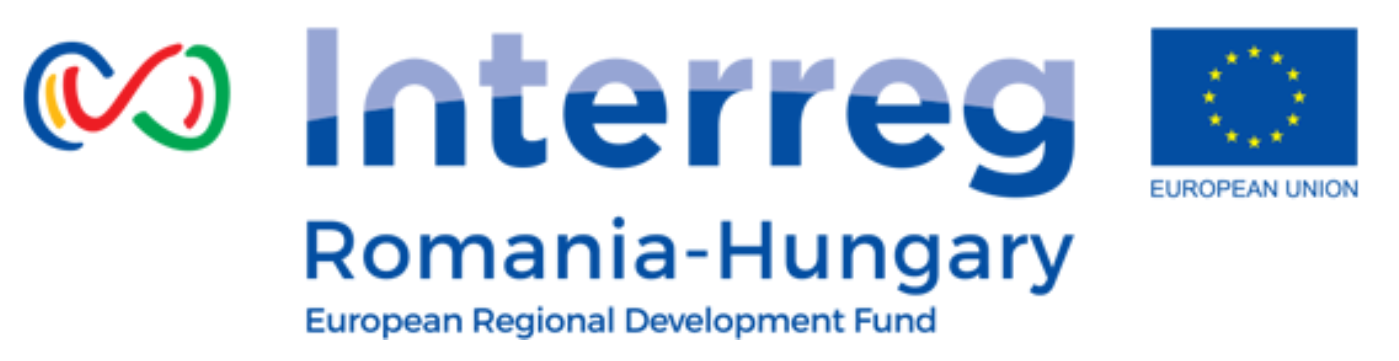 Experiences in the RO-HU programme
Technical support to applicants and beneficiaries
Presence on five info days/programme events
17 face-to-face consultations
321 hours of helpdesk services
Some typical cases
Is it state aid or not? 
Vocational guidance services to students
Building facilities to SMEs producing local products
Training 
Health services if the applicant is not the direct contractor of the healthcare security services
Aid to a local water management company partly owned by a private investor
Some typical cases
How to…?
apply rules for aid for local infrastructure (pricing the use of infrastructure, open and non-discriminatory access)
organise a training not to fall under state aid incidence (participants, access, fees)
assess local impact? 
implement indirect aid schemes?
use the equipment purchased in the project after project implementation?
Challenges of applying state aid rules
The EU competition rules on state aid are fully designed to regulate aids granted by single Member States – it is extremely challenging to apply them to a cooperation programme
Differences in the two countries: 
Different market/competition environment (e.g. health services) 
Different national procedural rules
Hopes for the next programming period
New or extended block exemption category for ETC programmes 
Full exemption of ETC programmes